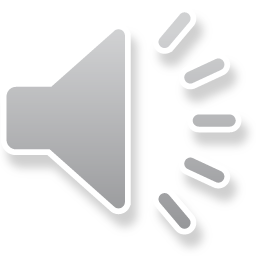 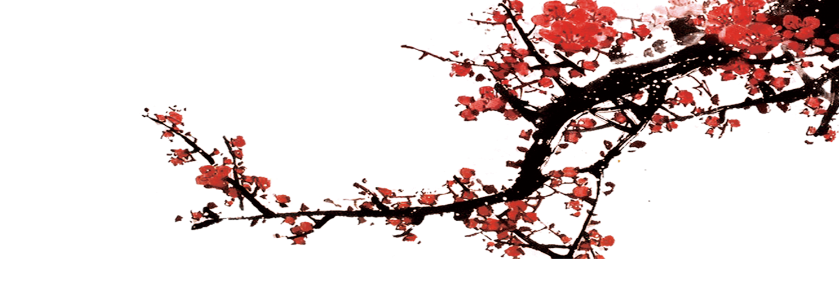 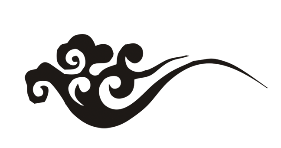 儿童新冠的中医药防治方案
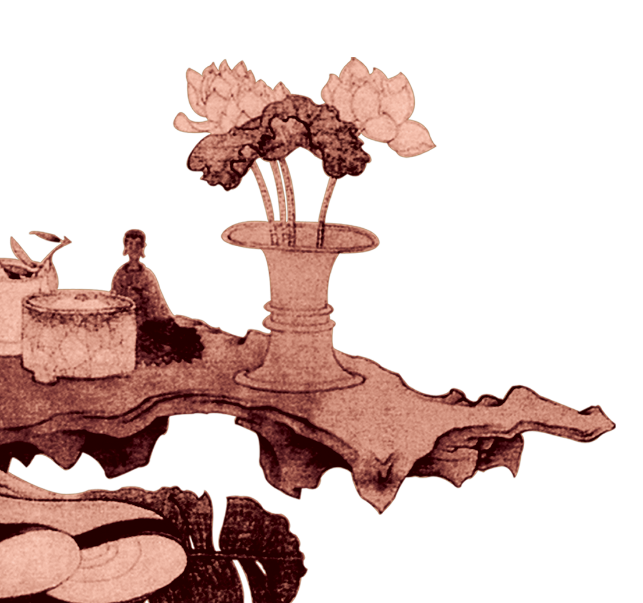 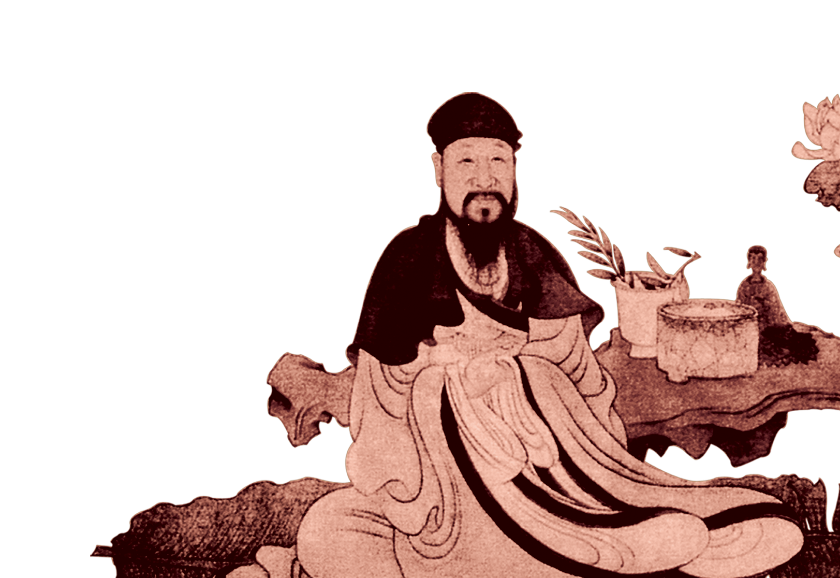 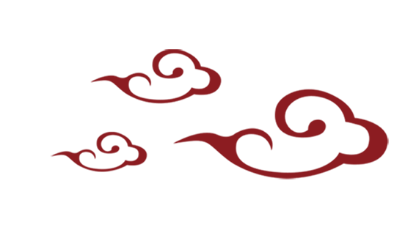 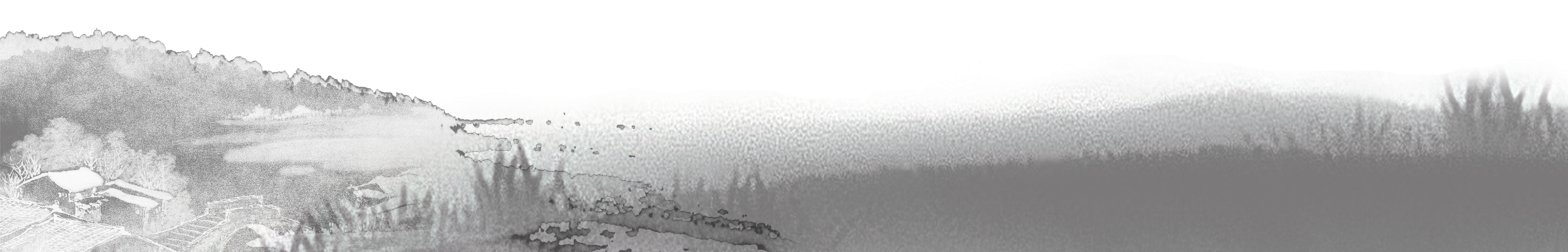 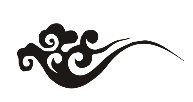 儿童预防方
【适应人群】①易感人群及高危人群 ②无明显临床症状、影像学未见肺炎表现、新冠病毒核酸检测阳性的病例
【治法】益气固表，清热解毒，健脾消食

【主方】玉屏风散加味

【方药】黄芪10g        白术5g                     防风3g         薄荷3g（后下）
                  芦根10g        金银花6g                连翘6g         炒山楂10g
                  藿香6g          显齿蛇葡萄10g     甘草3g

【用法】每剂水煎200毫升。6-12岁儿童，每次100毫升，每日2次；3-6岁儿童，每次50毫升，每日2次；1-3岁儿童，每次35毫升，每日2次，预防用药3天；无症状感染者5-6天。

【服药时机】当儿童与新冠阳性患者接触后，开始服药；没有接触，没有可疑的感染，不用服用。
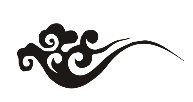 轻型（风寒犯肺）
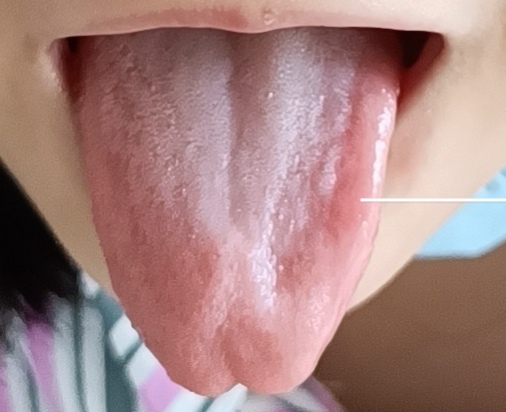 【症状】发热怕冷（体温一般不超过38.5℃），无汗，头痛，咳嗽，痰白，流清涕，咽部无红肿，舌不红，舌苔白。
【治法】辛温解表，祛风散寒

【主方】荆防败毒散加减

【方药】荆芥6g          防风6g         茯苓6g    川芎5g    
                 羌活5g           独活5g         柴胡5g     前胡5g    
                 枳壳5g           桔梗5g         甘草3g

【加减】头痛+葛根、白芷各5g；咳多+白前、紫菀各5g；痰多+法半夏3g、陈皮5g

【用法】每剂水煎200毫升。6-12岁儿童，每次100毫升，每日2次；3-6岁儿童，每次50毫升，每日2次；1-3岁儿童，每次35毫升，每日2次。连服3-5天。

【参考中成药】荆防颗粒、风寒感冒颗粒、感冒疏风颗粒
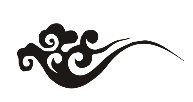 轻型（风热犯肺）
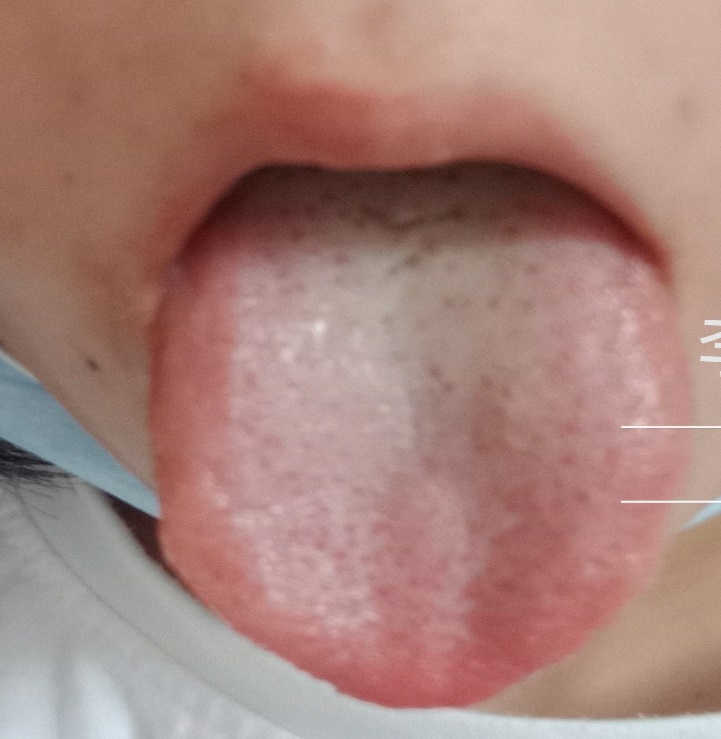 【症状】发热，咳嗽，痰粘，鼻塞，流脓涕，咽痛，咽红，扁桃体肿大，舌红，舌苔黄。
【治法】辛凉透邪，清热解毒

【主方】银翘散加减

【方药】金银花6g      连翘6g       桔梗3g    牛蒡子6g    荆芥5g 
                  芦根10g        淡竹叶5g   桑叶5g    菊花5g        神曲（包煎）6g                                
                  苦杏仁6g      薄荷（后下）3g       甘草5g

【加减】咳剧痰多，加浙贝母、瓜蒌皮各5g；发热重，加黄芩、知母、栀子各5g；咽红肿痛+玄参、马勃、蒲公英各5g。

【用法】每剂水煎200毫升。6-12岁儿童，每次100毫升，每日2次；3-6岁儿童，每次50毫升，每日2次；1-3岁儿童，每次35毫升，每日2次。连服3-4天。

【参考中成药】莲花清瘟颗粒、喉咽清口服液（颗粒）、小儿肺热咳喘口服液、小儿荆杏止咳颗粒、金叶败毒颗粒、麻杏宣肺颗粒等。
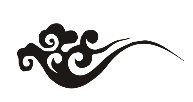 轻型（湿热蕴肺）
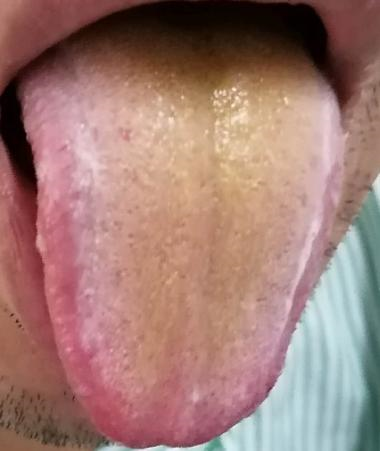 【症状】发热，胸闷腹胀，恶心欲呕，纳食差，咽喉肿痛，大便粘滞。舌红，苔黄腻或白腻。
【治法】利湿化浊，清热解毒

【主方】甘露消毒丹加减

【方药】藿香5g      豆蔻3g       石菖蒲5g    茵陈5g    滑石5g 
                  连翘5g       射干5g      黄芩5g         槟榔5g    神曲（包煎）6g                                
                  苦杏仁6g   草果3g     厚朴5g         知母5g    甘草3g 

【用法】每剂水煎200毫升。6-12岁儿童，每次100毫升，每日2次；3-6岁儿童，每次50毫升，每日2次；1-3岁儿童，每次35毫升，每日2次。连服5天

【参考中成药】莲花清瘟颗粒、金花清感颗粒等。
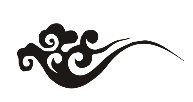 轻型（寒湿郁肺）
【症状】发热怕冷，头痛胸闷，恶心呕吐，腹泻腹痛，舌苔白腻。
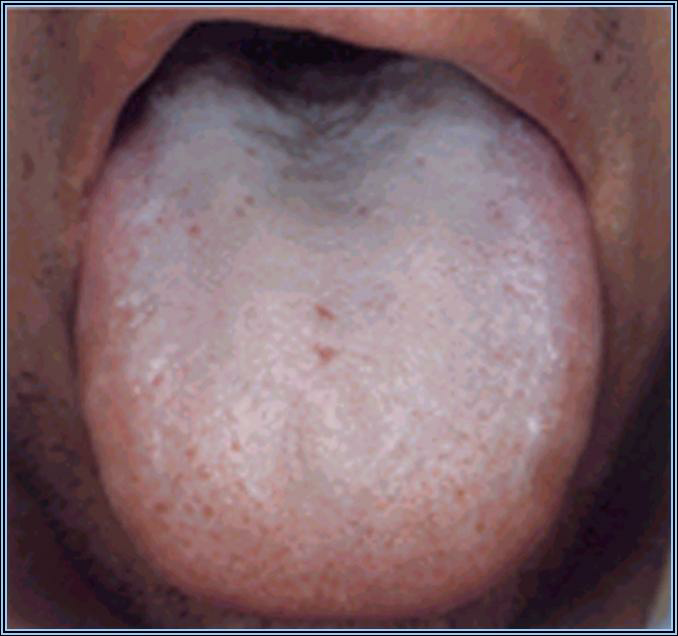 【治法】解表化湿，理气和中

【主方】藿香正气散加减

【方药】藿香5g           佩兰5g       苍术5g    茯苓10g    白术10g 
                  厚朴5g           槟榔5g       白芷5g    紫苏叶3g   神曲（包煎）6g                                
                  法半夏5g      桔梗3g       陈皮5g    大腹皮5g   炙甘草3g

【用法】每剂水煎200毫升。6-12岁儿童，每次100毫升，每日2次；3-6岁儿童，每次50毫升，每日2次；1-3岁儿童，每次35毫升，每日2次。连服5天。

【参考中成药】藿香正气口服液
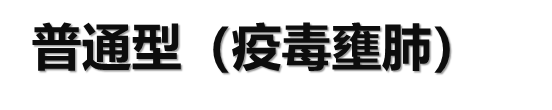 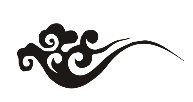 【症状】初起发热或无发热，随之高热，咳嗽，气促，喘息，有痰，舌红，苔薄白或黄。
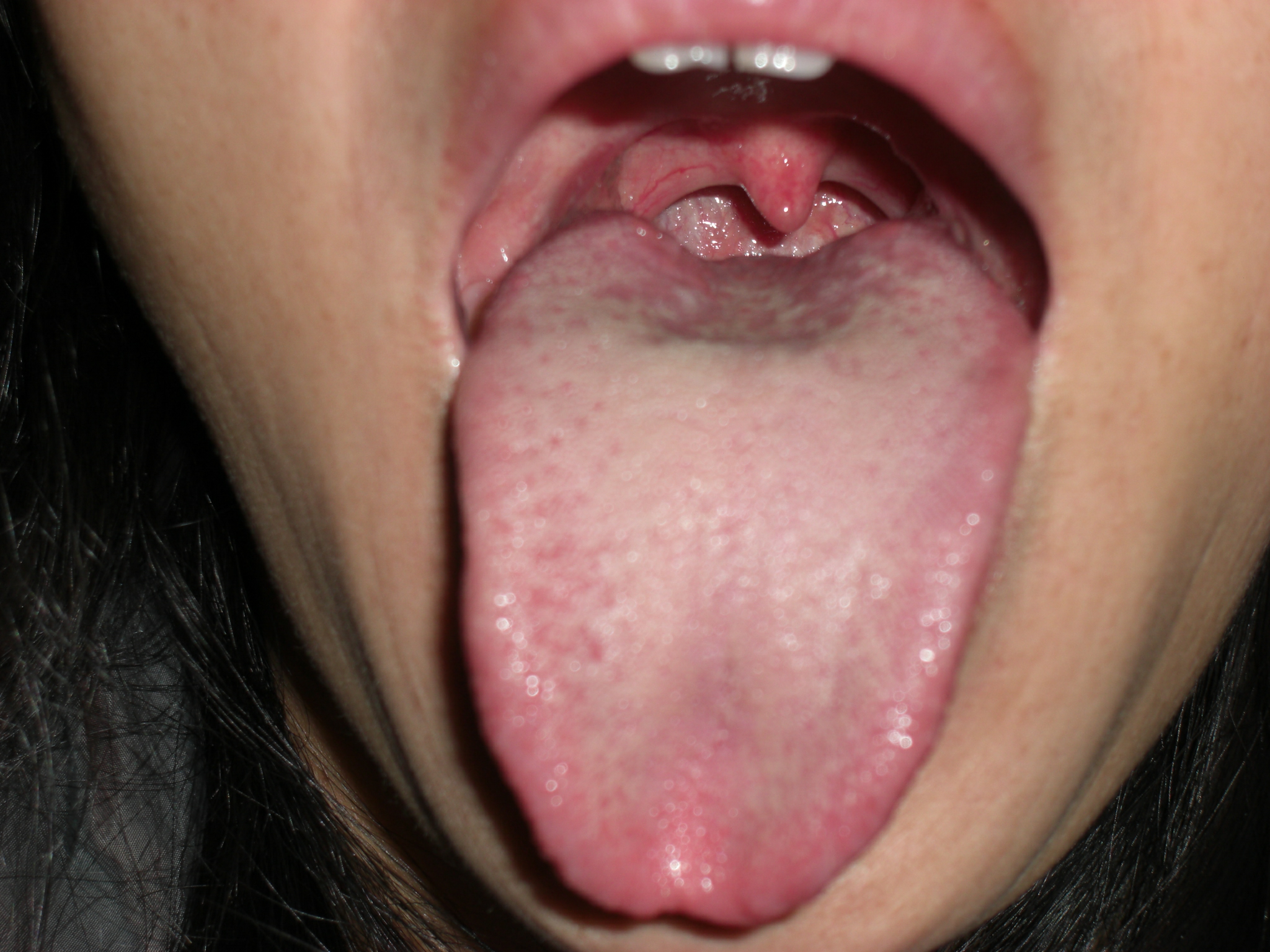 【治法】辛凉解表，清肺平喘

【主方】麻杏石甘汤加味

【方药】炙麻黄5g    苦杏仁6g    生石膏（先煎）20g    贯众5g
                 知母5g         黄芩6g         芦根15g                    葶苈子6g
                 连翘6g         大枣6g         甘草3g

【用法】每剂水煎200毫升。6-12岁儿童，每次100毫升，每日2次；3-6岁儿童，每次50毫升，每日2次；1-3岁儿童，每次35毫升，每日2次。持续高热，可每日服3-5次。

【参考中成药】小儿麻甘颗粒、小儿肺热咳喘口服液、麻杏宣肺颗粒。
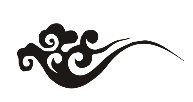 恢复期—气阴两虚
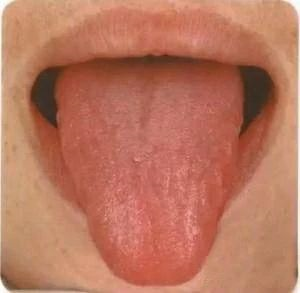 【症状】病程较长，干咳少痰，低热盗汗，口干，纳食差，神疲乏力，舌红少苔。

【治法】养阴清肺，润肺止咳

【主方】沙参麦冬汤加减

【方药】南沙参10g     西洋参5g    麦冬10g      扁豆6g
                  桑叶10g         玉竹6g        天花粉10g  甘草3g

【加减】低热起伏，加地骨皮、青蒿各6g；久咳，加百部、枇杷叶各10g；汗多，加龙骨、牡蛎各10g、五味子5g。

【用法】每剂水煎200毫升。6-12岁儿童，每次100毫升，每日2次；3-6岁儿童，每次50毫升，每日2次；1-3岁儿童，每次35毫升，每日2次。连服5-7天。

【参考中成药】养阴清肺口服液。
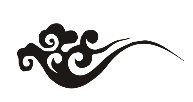 恢复期—肺脾气虚证
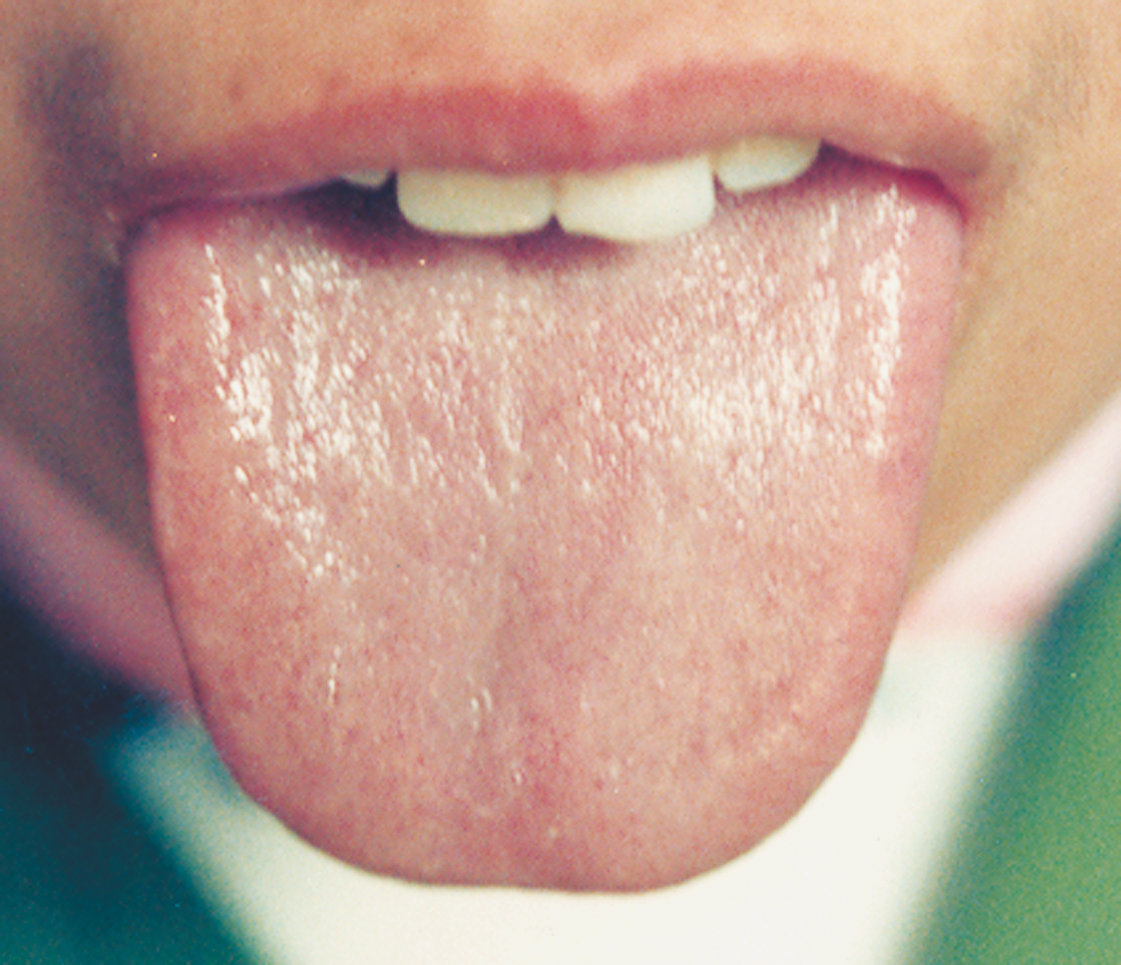 【症状】咳嗽无力，神疲乏力，纳食差，大便稀，动则汗出，舌淡，苔薄白。

【治法】补肺健脾，益气化痰

【主方】人参五味子汤加减

【方药】黄芪10g          太子参10g           茯苓6g         白术6g
                  五味子3g        麦冬5g                  甘草3g

【加减】痰多，去五味子，加半夏3g、陈皮、杏仁各5g；咳嗽重，加紫菀、款冬花各6g；动则汗出重，加龙骨、牡蛎各10g；汗出不温，加桂枝、白芍各5g；食欲不振，加山楂、神曲、麦芽各6g。

【用法】每剂水煎200毫升。6-12岁儿童，每次100毫升，每日2次；3-6岁儿童，每次50毫升，每日2次；1-3岁儿童，每次35毫升，每日2次。连服5-7天。

【参考中成药】可选用玉屏风颗粒。
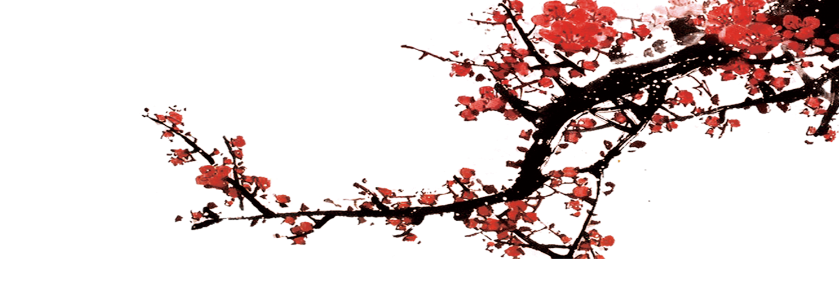 谢谢！
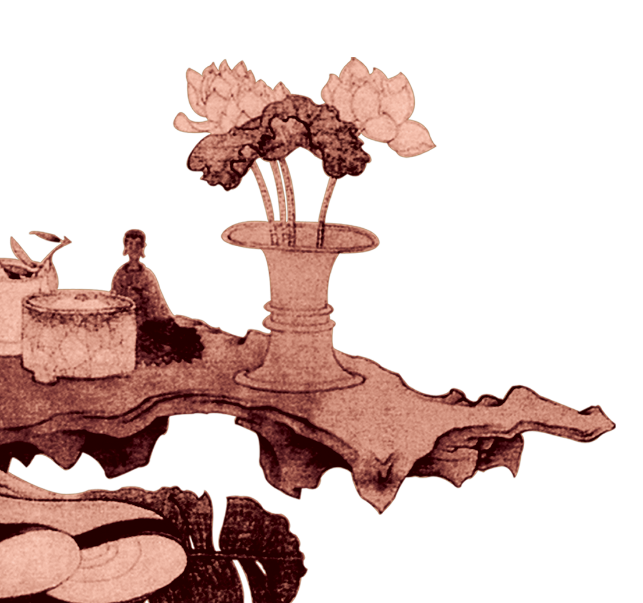 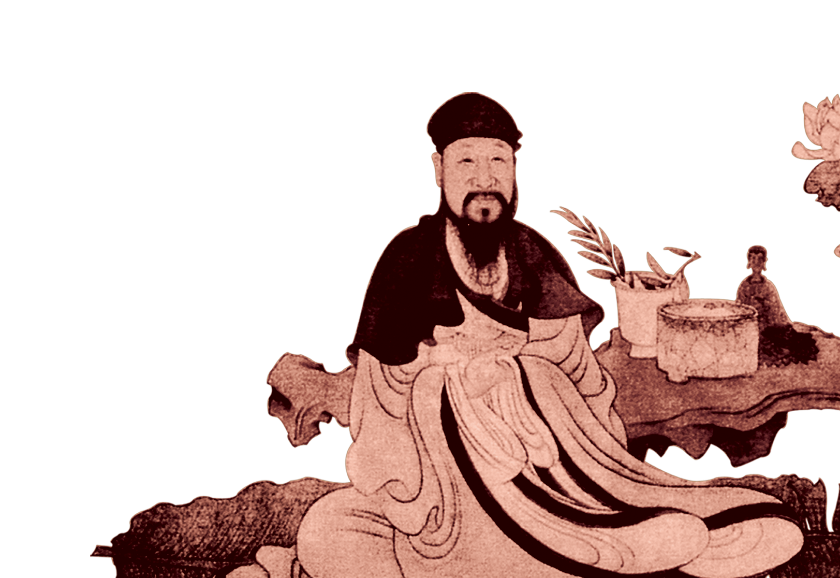 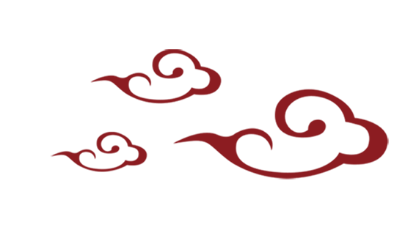 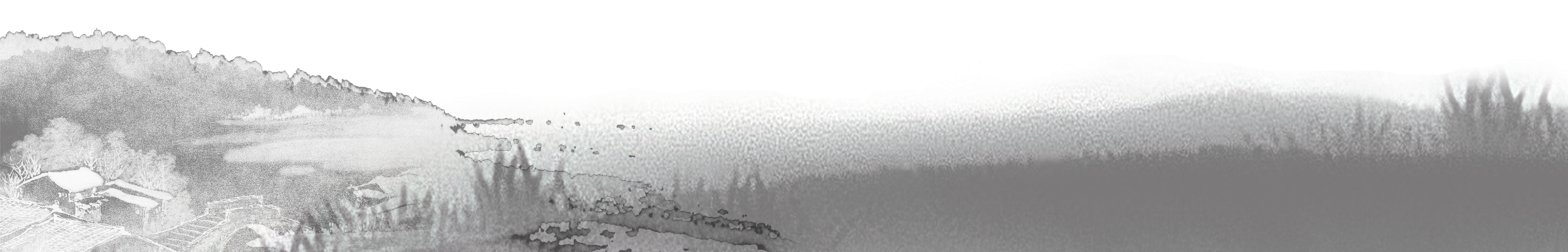